Загальні принципи районування. Картографування в мисливському господарстві
Практична робота 1
Мета роботи: розглянути основні законодавчі акти упорядкування мисливських угідь, навчитися читати та проєктувати карти-схеми мисливських угідь, розрізняти умовні позначення на картах, межі розмежування за районами
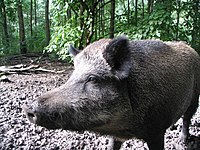 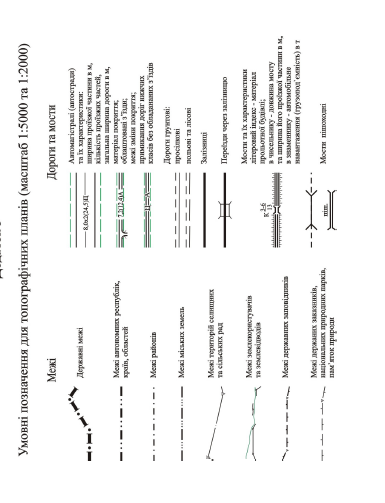 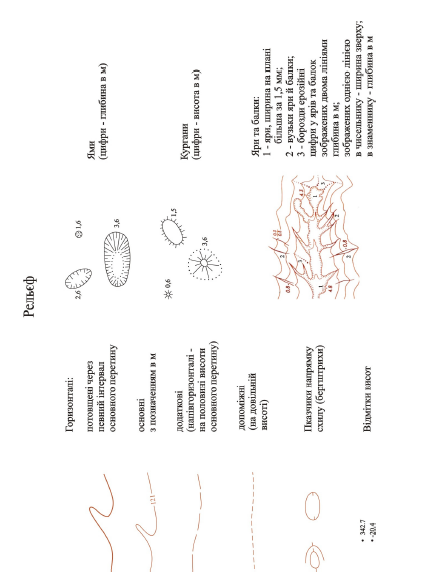 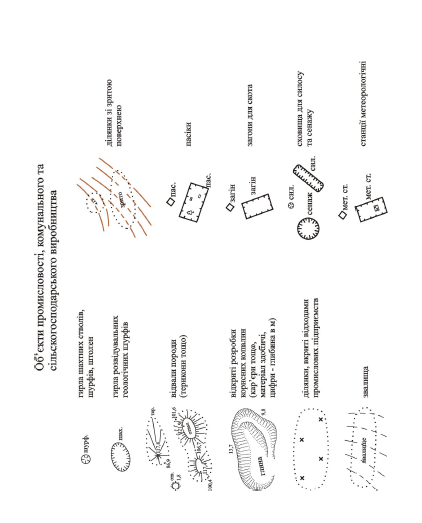 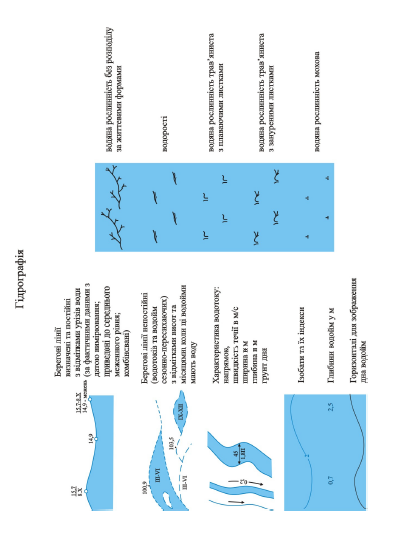 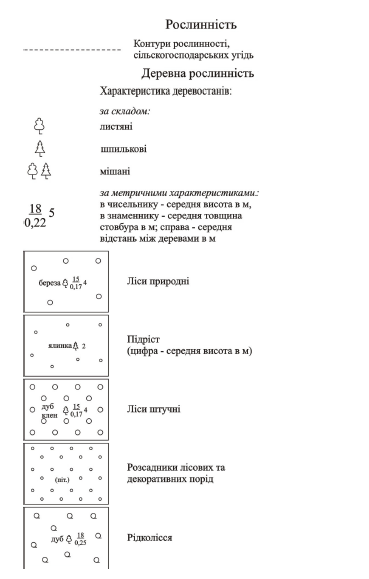 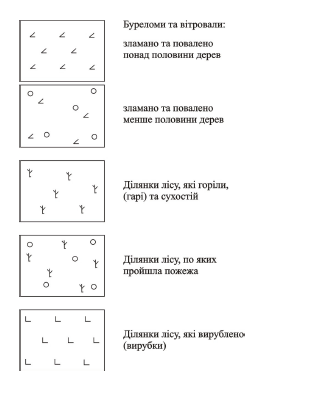 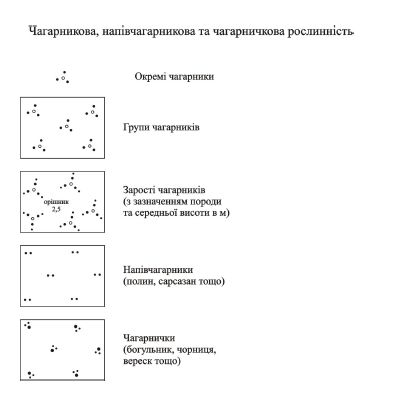 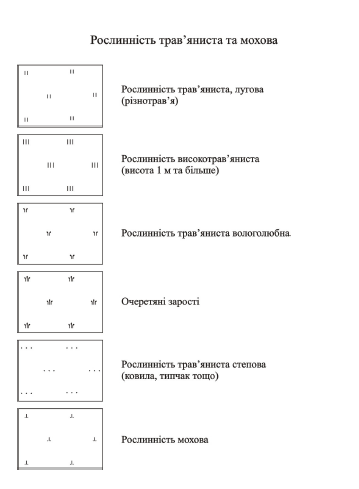 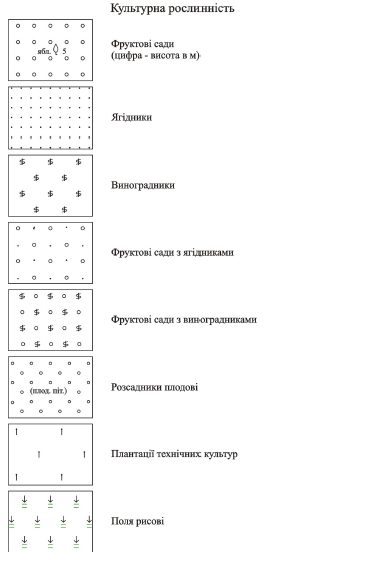 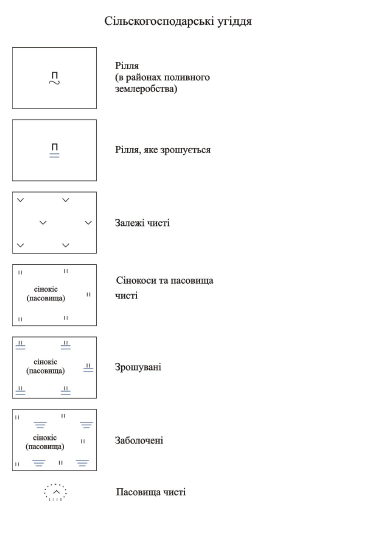 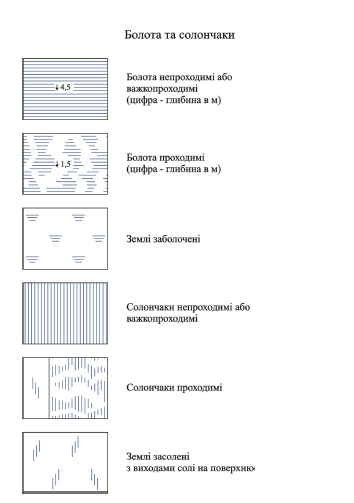 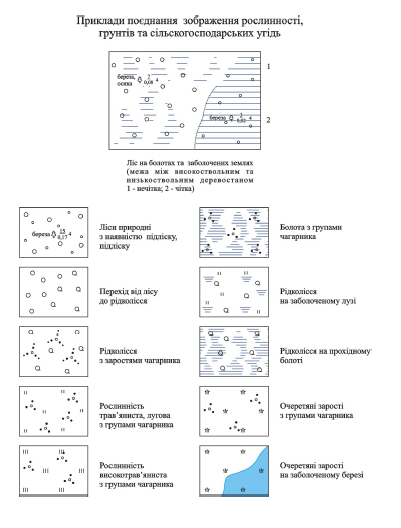 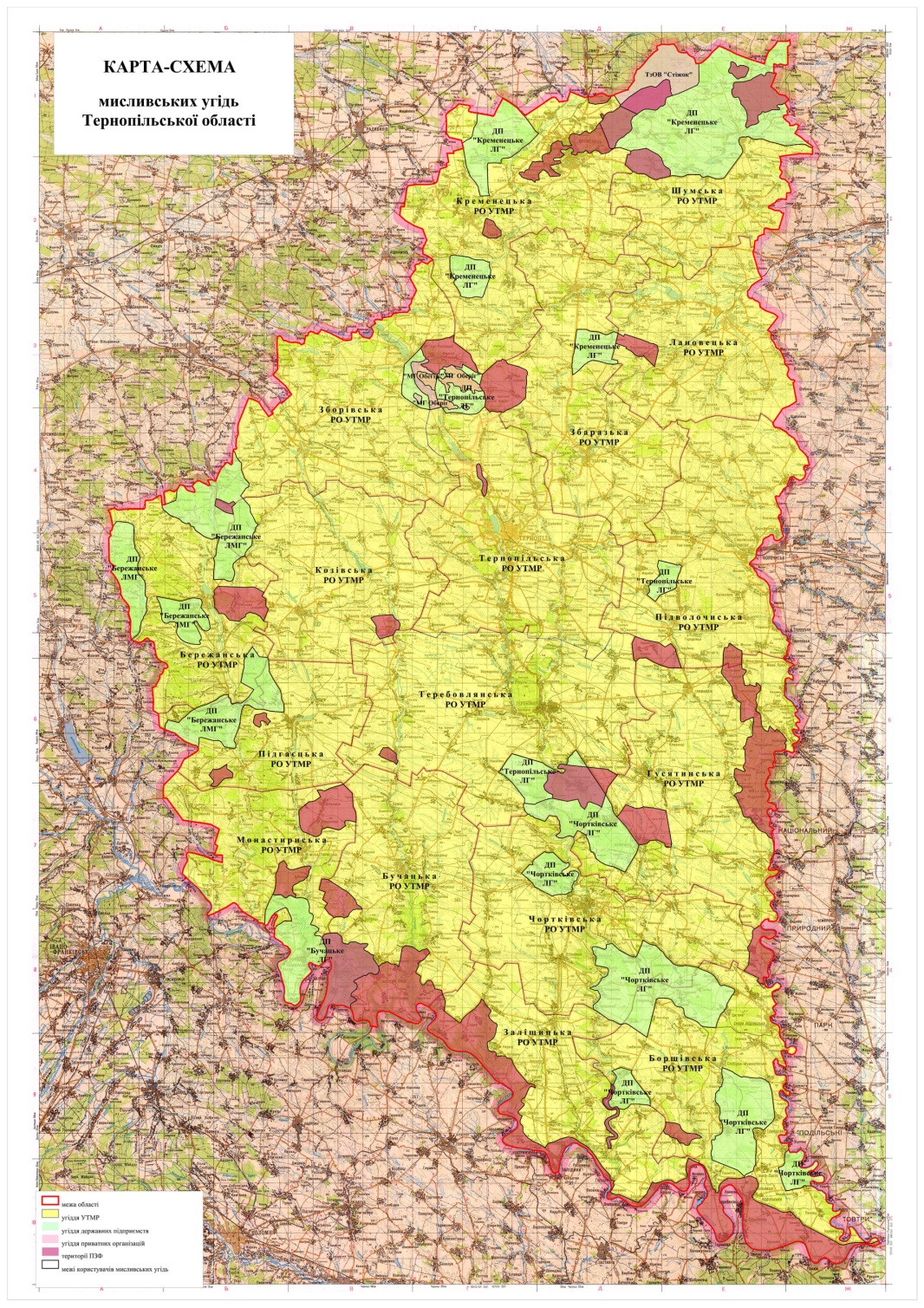 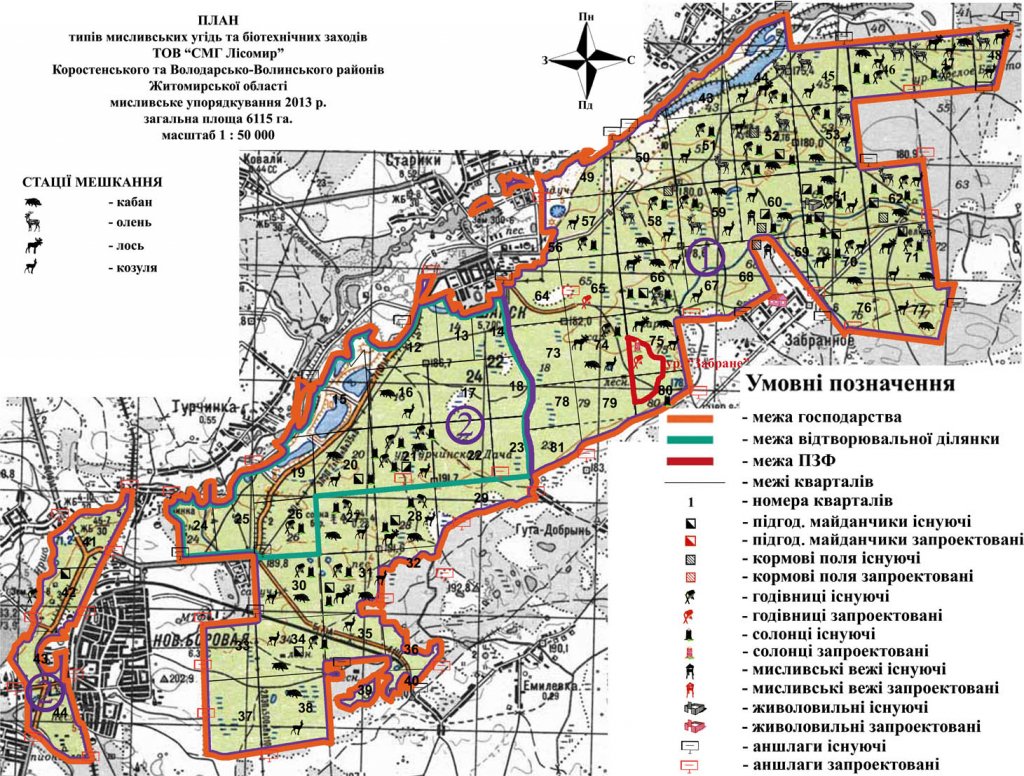 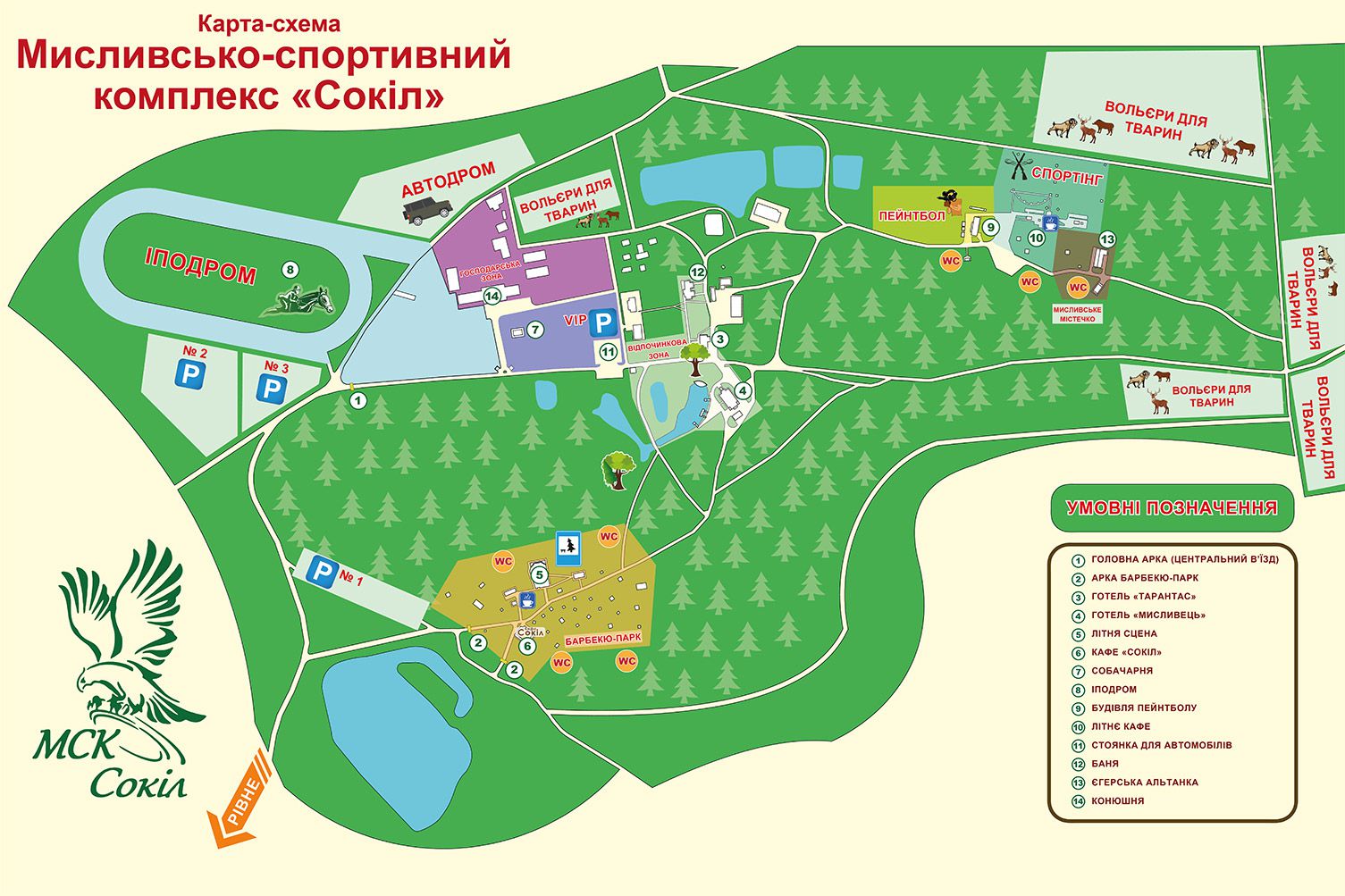 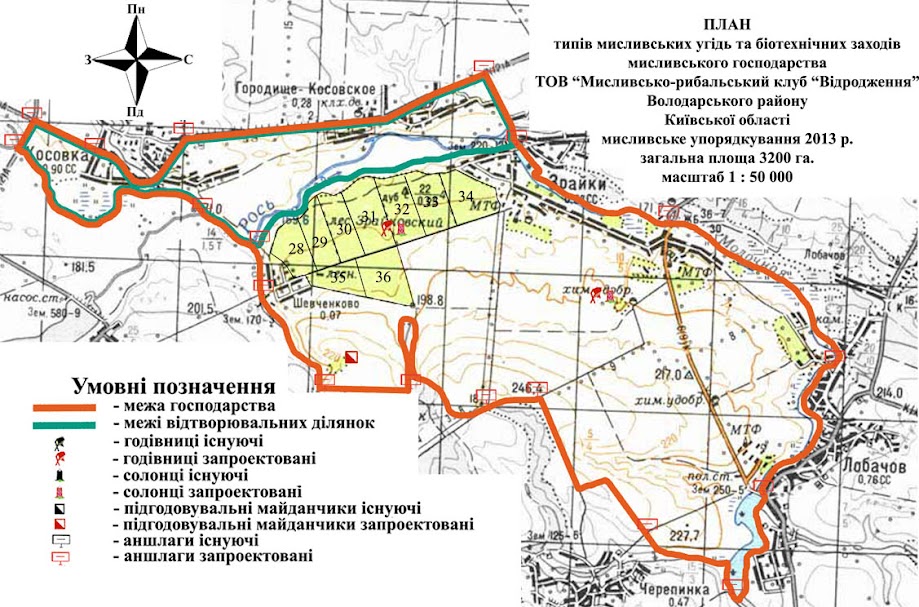 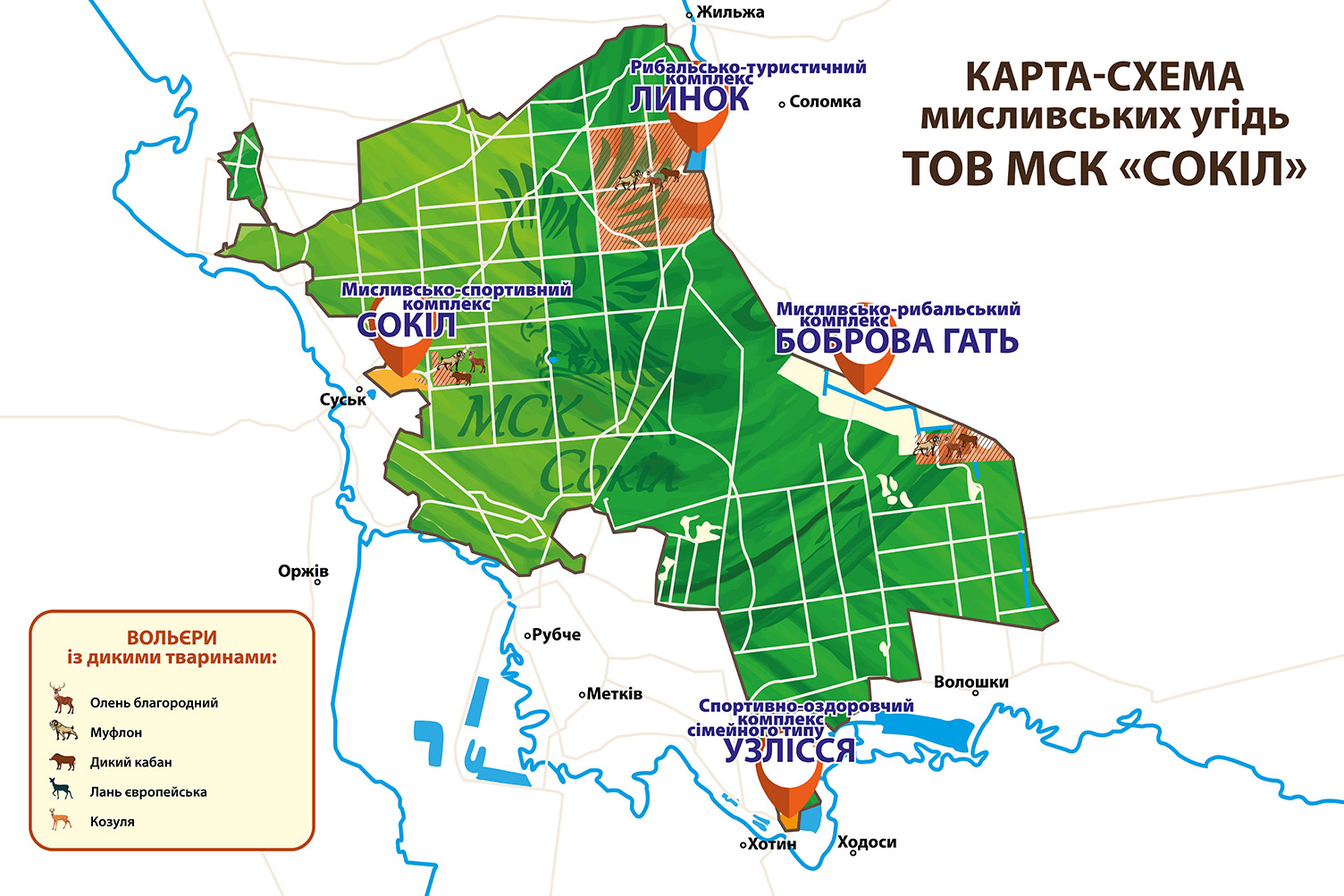 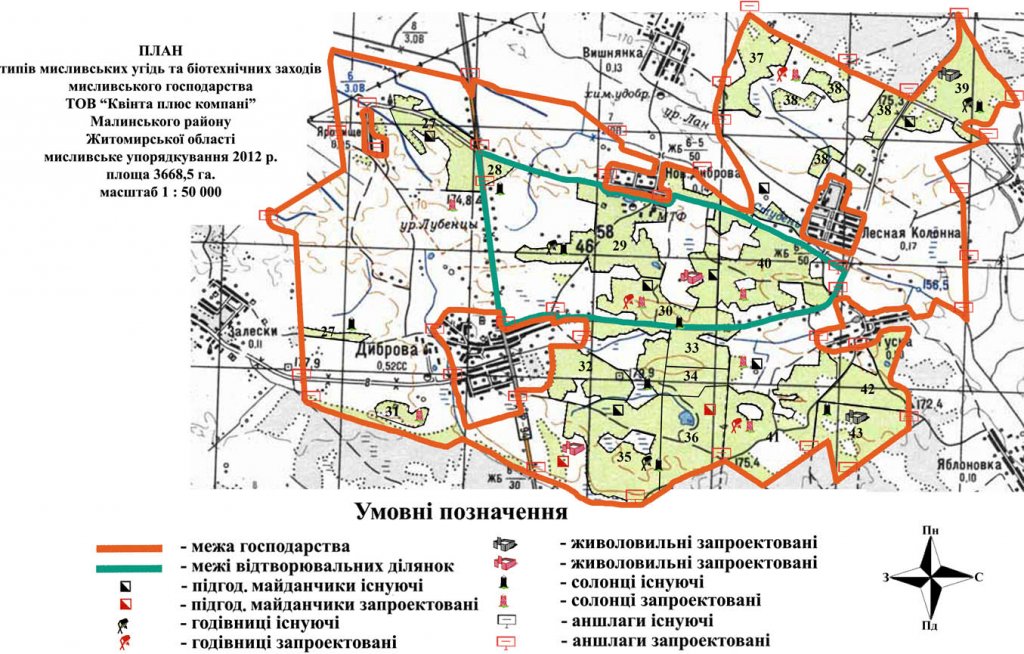 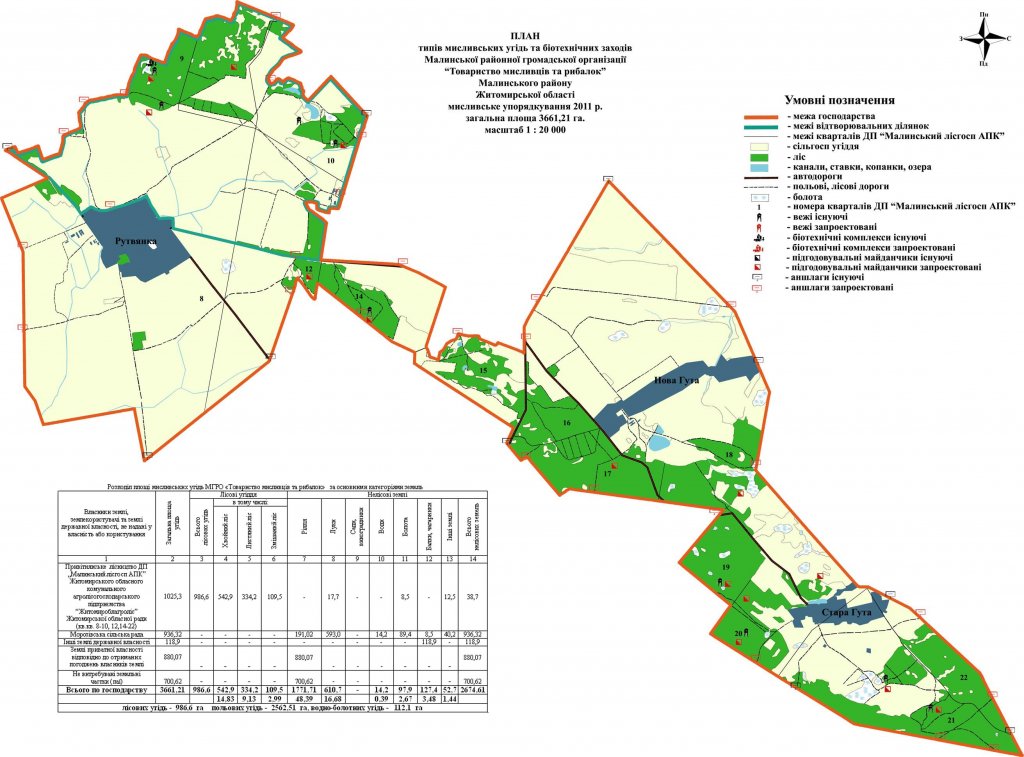 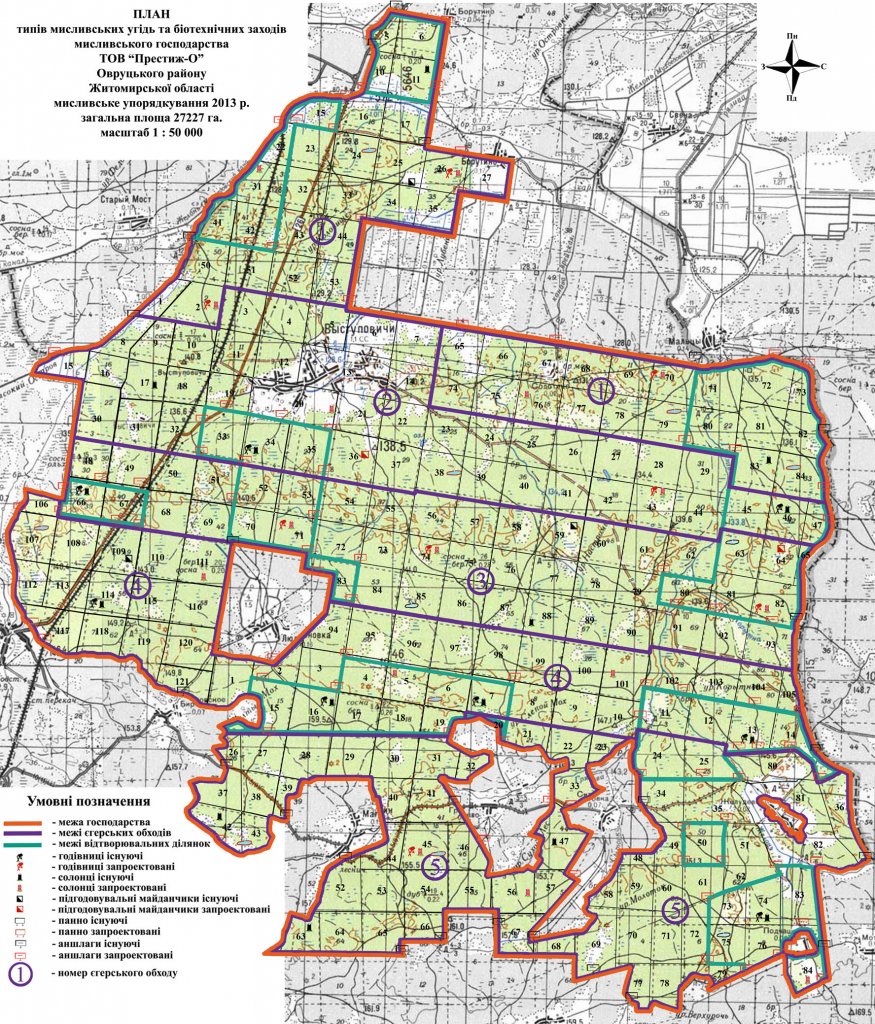 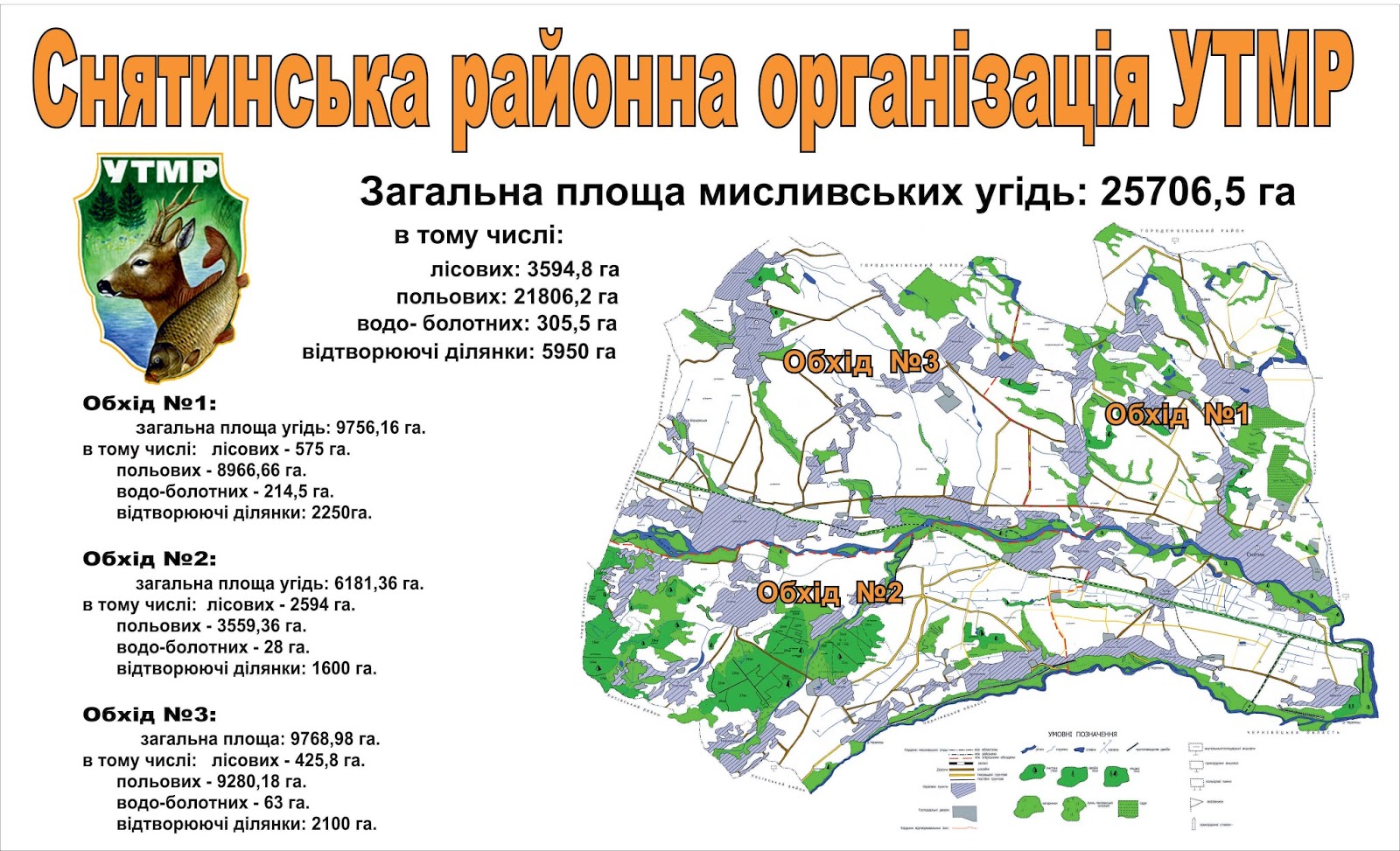 Після ознайомлення з картами та умовними позначеннями побудуйте карту-схему мисливського угіддя та опишіть її умовні позначення. Використовувати можна будь-які умовні позначення та додаткове завдання від викладача. Також розподіліть за районами та опишіть їх. Зробіть загальний висновок.